Interwar
HSTCMP 202, DIGITAL WORLD WARS

Tuesday November 2
The Interwar (1918-1939)
WWI in Africa – the beginning and end
Cultures of the WWI Dead 
The invention of fascism
Fascism 
The Menin Gate 
Paul von Lettow-Vorbeck
The last shot fired in the First World War
The First World War in Africa – colonial warfare in the colonies
Indian Army troops arrive in Marseilles, 1914
Photo: National Army Museum (London)
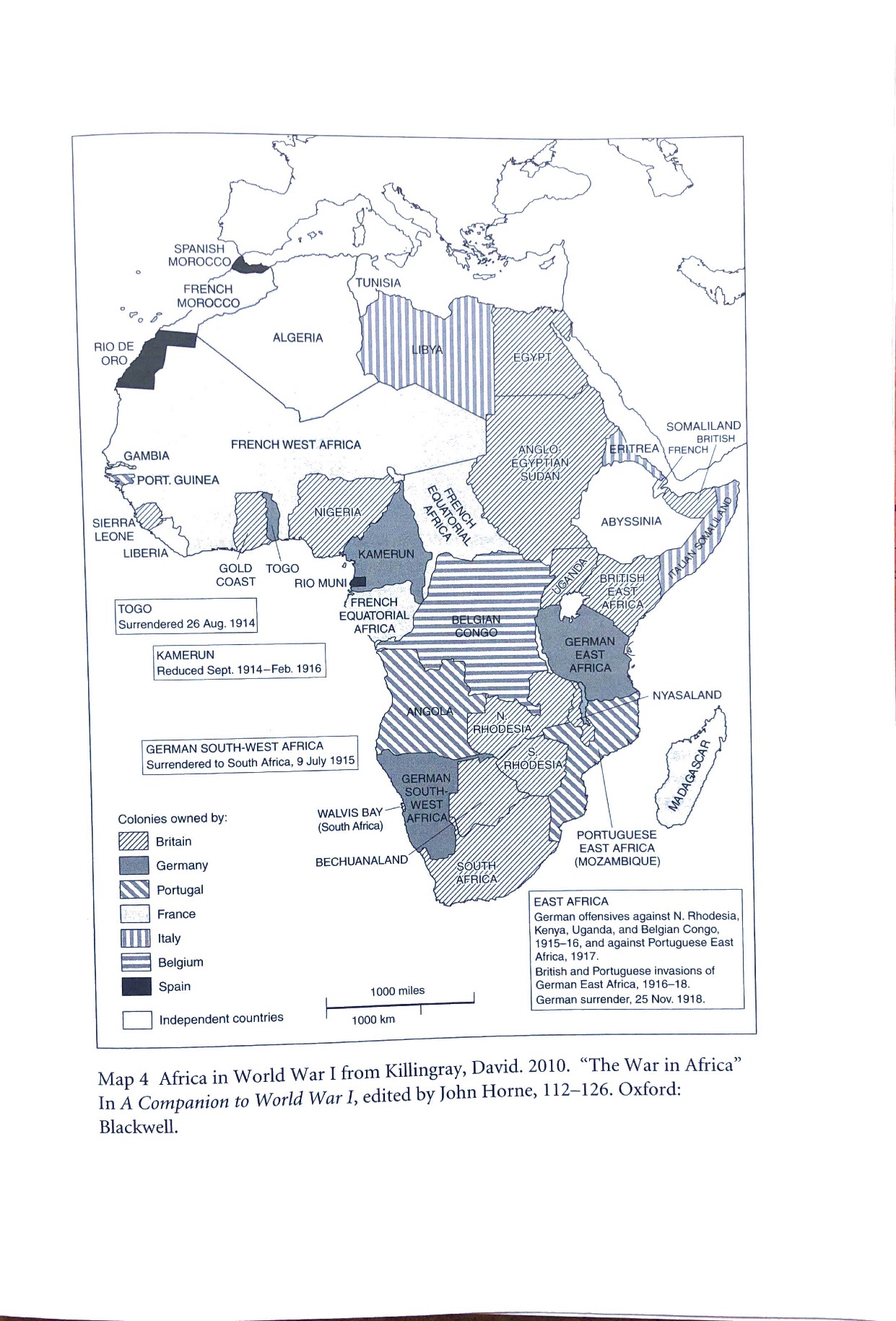 The War of Movement in Africa:

British/French invasion & capture of German Togo, starting 12 Aug 1914
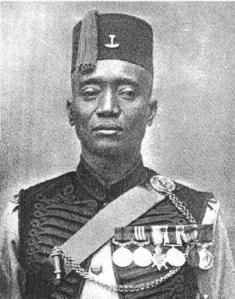 Alhaji Grunshi, Gold Coast Regiment. First soldier under British command to fire a shot in WWI. Photographed 1918.
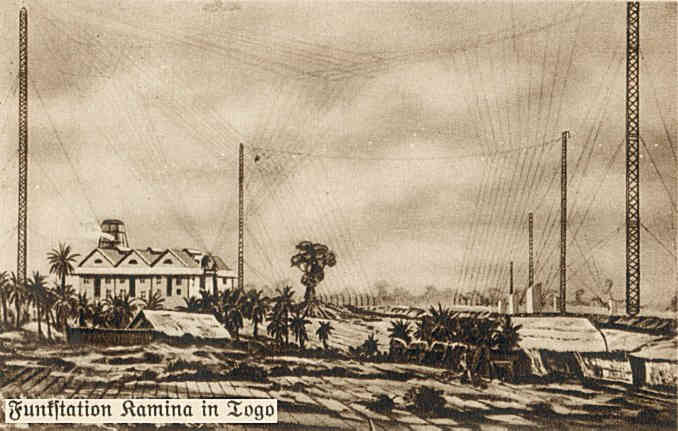 Wireless Station, Kamina. In German Togo
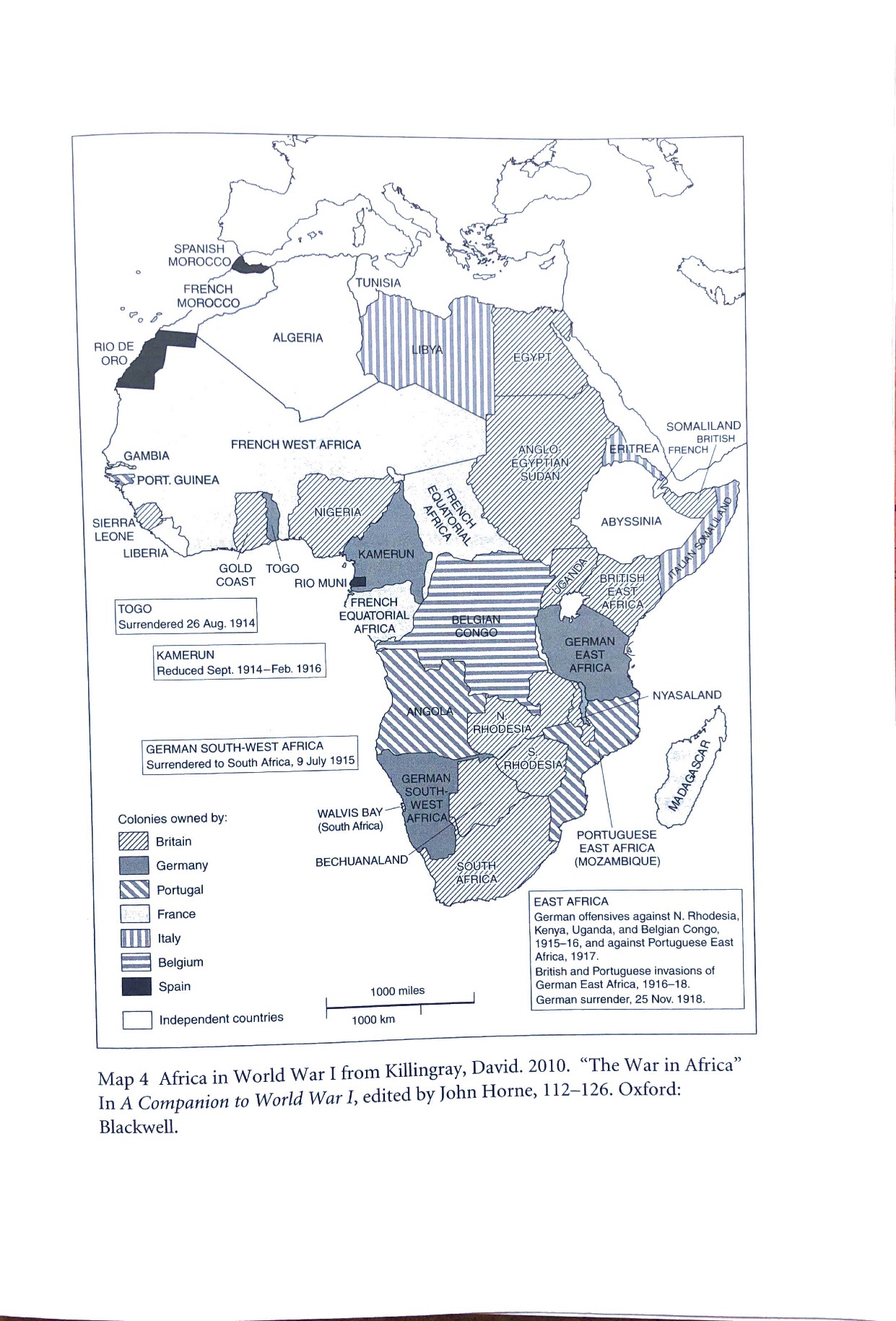 The War of Movement in Africa:

British/French invasion & capture of German Togo, starting 12 Aug 1914

British/French invasion of German Cameroon, captured Duala on 27 Sept 1914, but war extends into 1916

South African invasion of German South West Africa (delayed by Afrikaner Rebellion) begins Jan. 1915 and is captured that year

East African Theatre of War is messiest, lasts all 4 years but begins in 1914 with naval bombings and fighting on German East African Coast. 
The War in East Africa will not end until 2 weeks after the end of the war in Europe
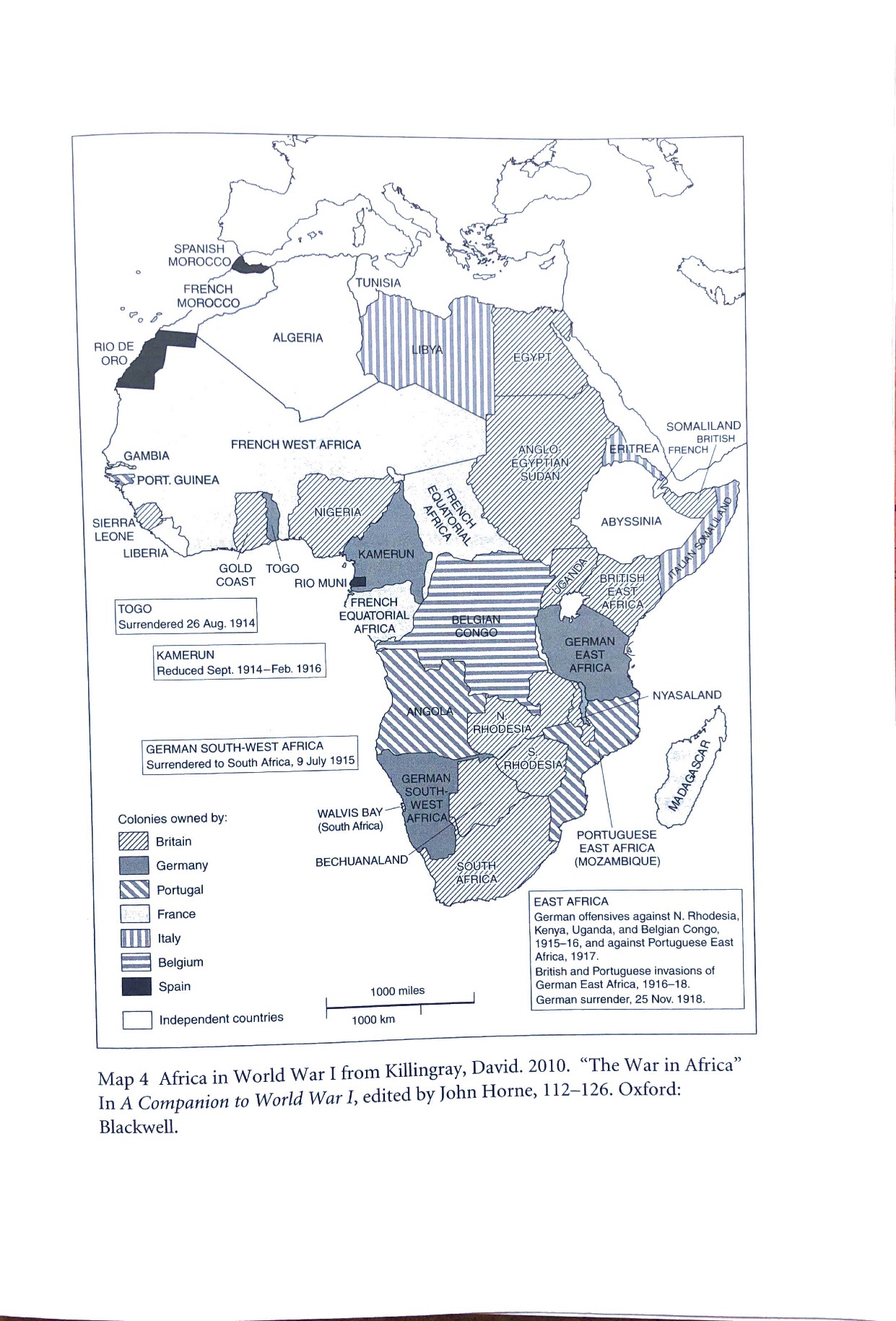 The East African Front
German East Africa = present-day Burundi, Rwanda, part of Tanzania, part of Mozambique

British East Africa = Kenya
Cultures of the Dead
Estimates from Antoine Prost, “War Losses” (2014) 1914-1918 Online
“I wonder whether you or any of your readers could give me any certain information as to what is or is going to be the official name for the present war. Those of us who have to record matters are in a difficulty with regard to it. The general opinion rather seems to point to the use of the term ‘European War,’ but this, of course, ignores a very important part of the fighting in which this country is concerned in China, South Africa,  Asiatic Turkey, and elsewhere.”

H.G. Wells 
	Times (London), Jan. 15 1915
“Surely no better name could be found for the present contest than the ‘Great War.’”
	Times (London), Jan. 16 1915
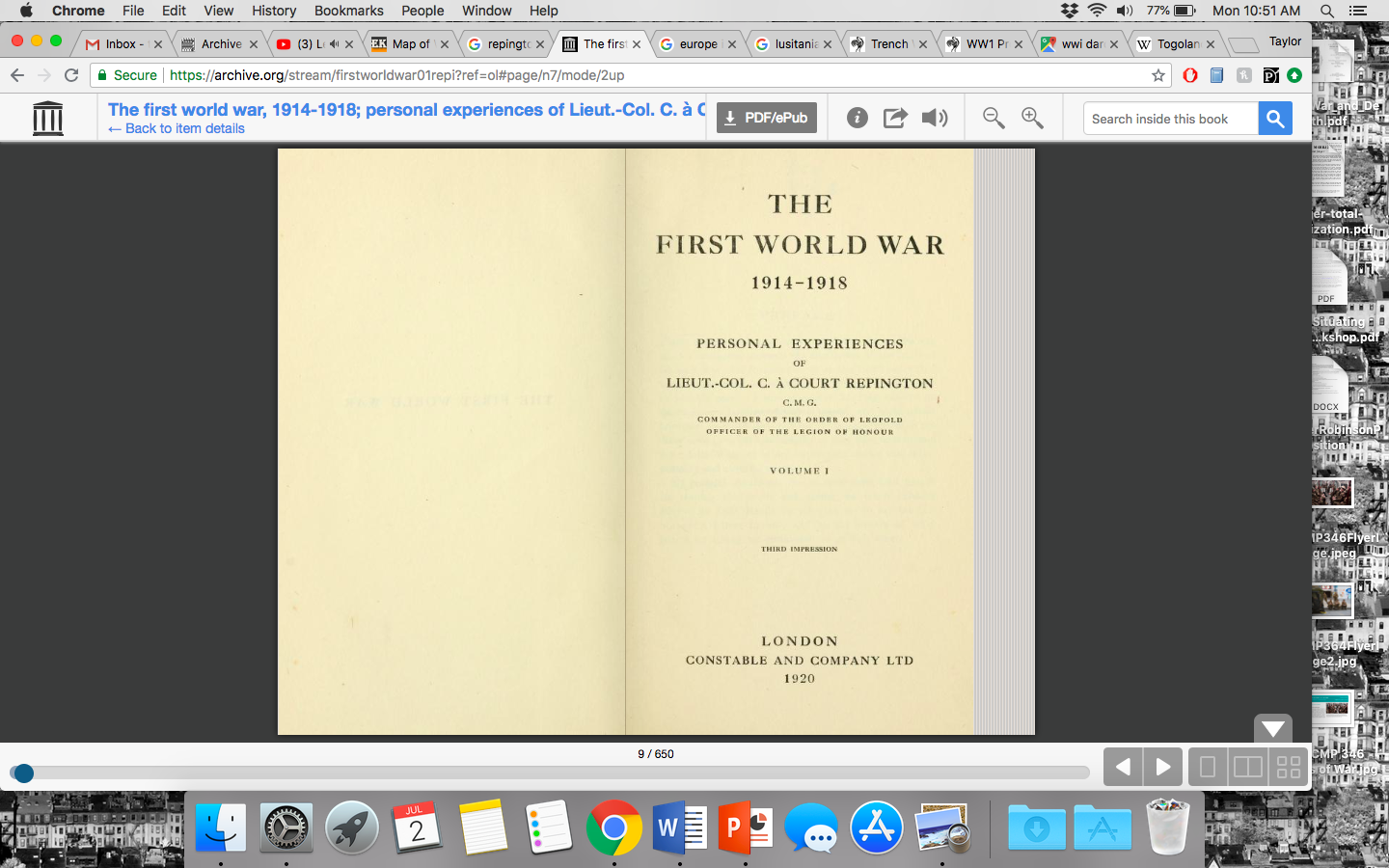 Memorializing the war dead…
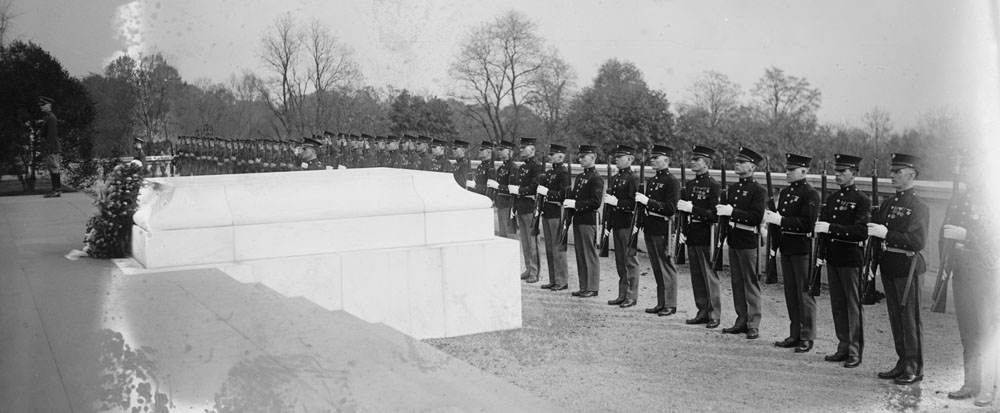 Tomb of the Unknown Soldier at Arlington National Cemetery, VA in 1922. The main structure would be replaced in 1931.

Photo Wikimedia Commons
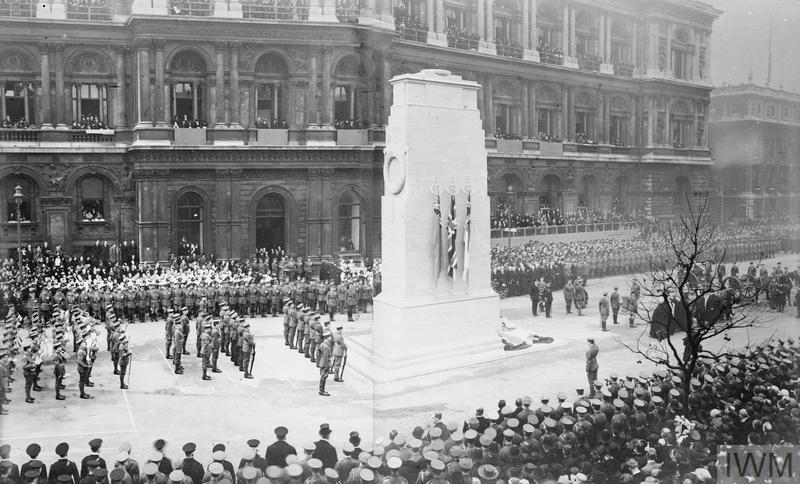 Unveiling of the permanent Cenotaph in Whitehall, central London, Armistice Day 1920
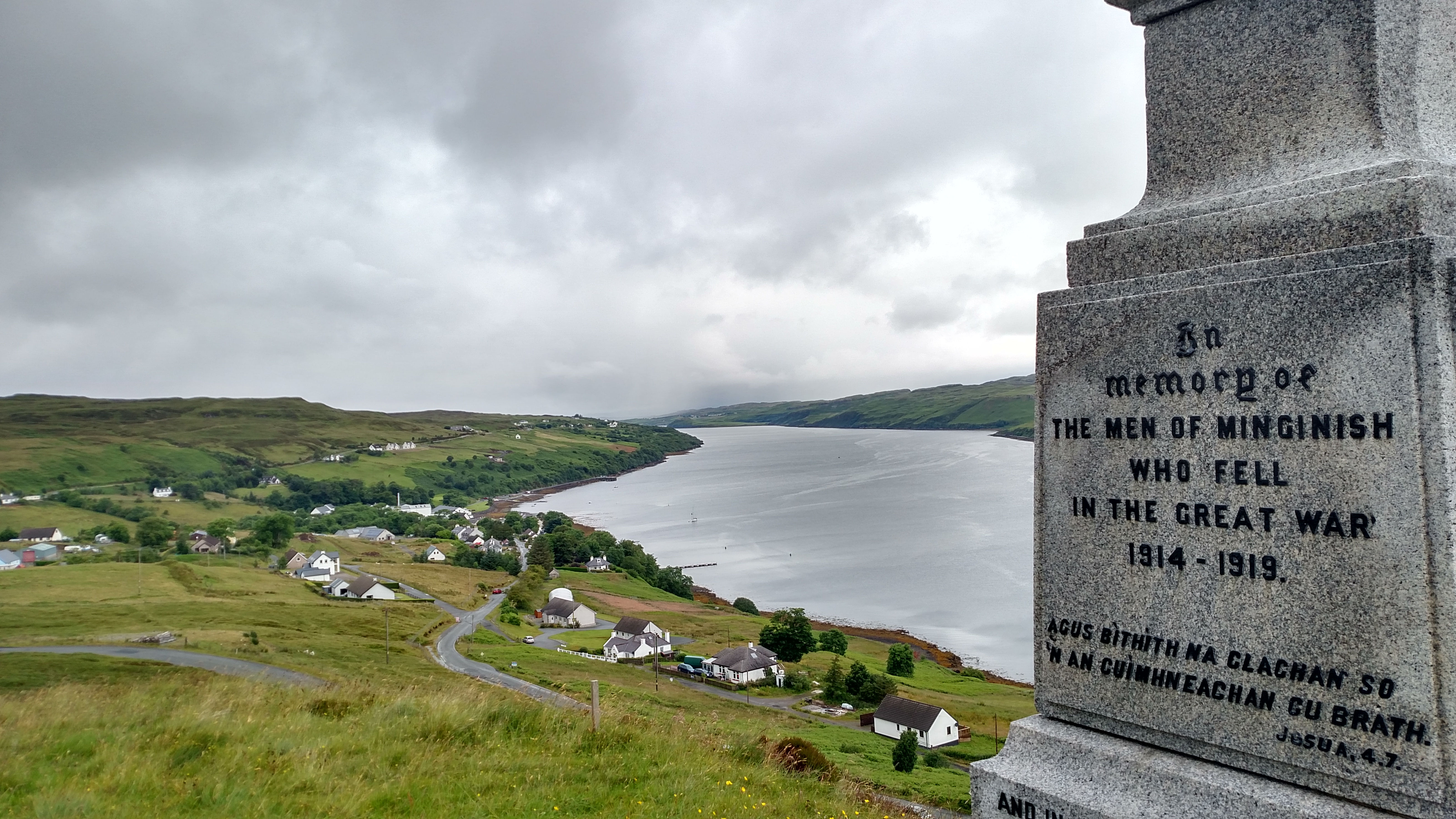 [Speaker Notes: Minginish Isle of Skye]
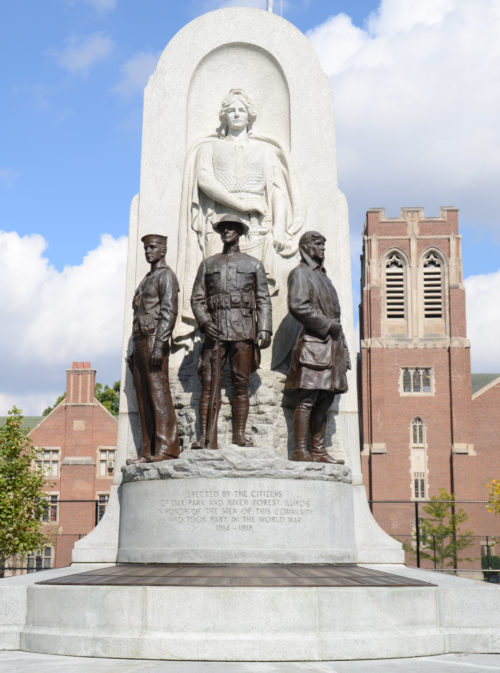 Oak Park, IL

Dedicated Nov. 11 1925
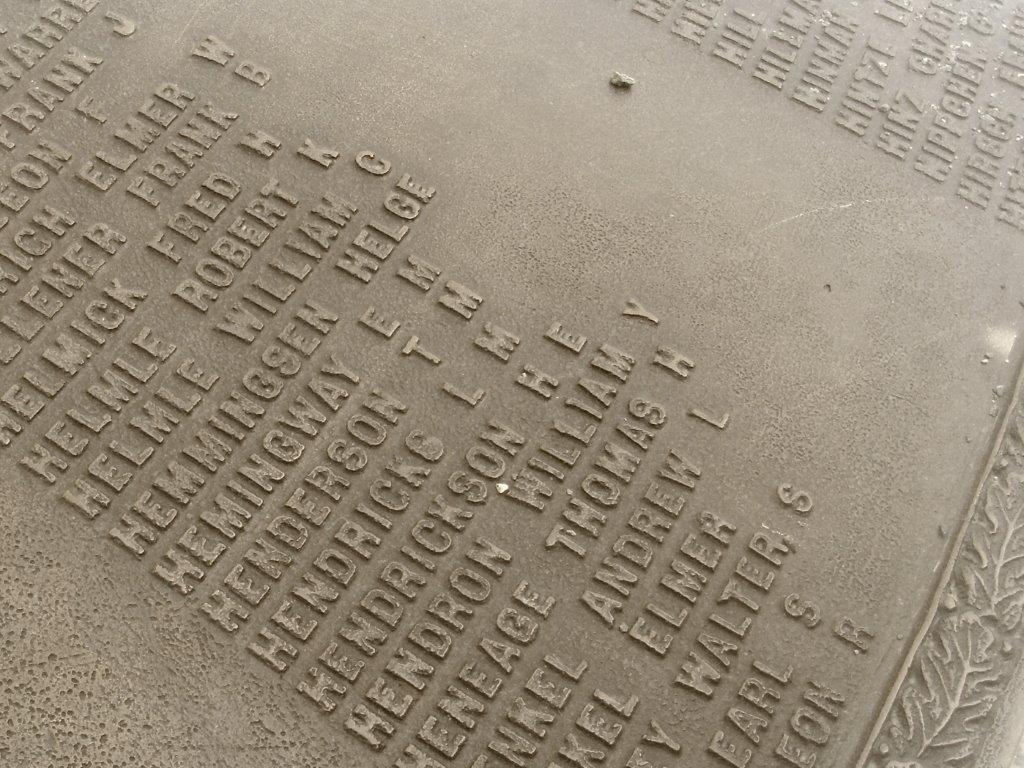 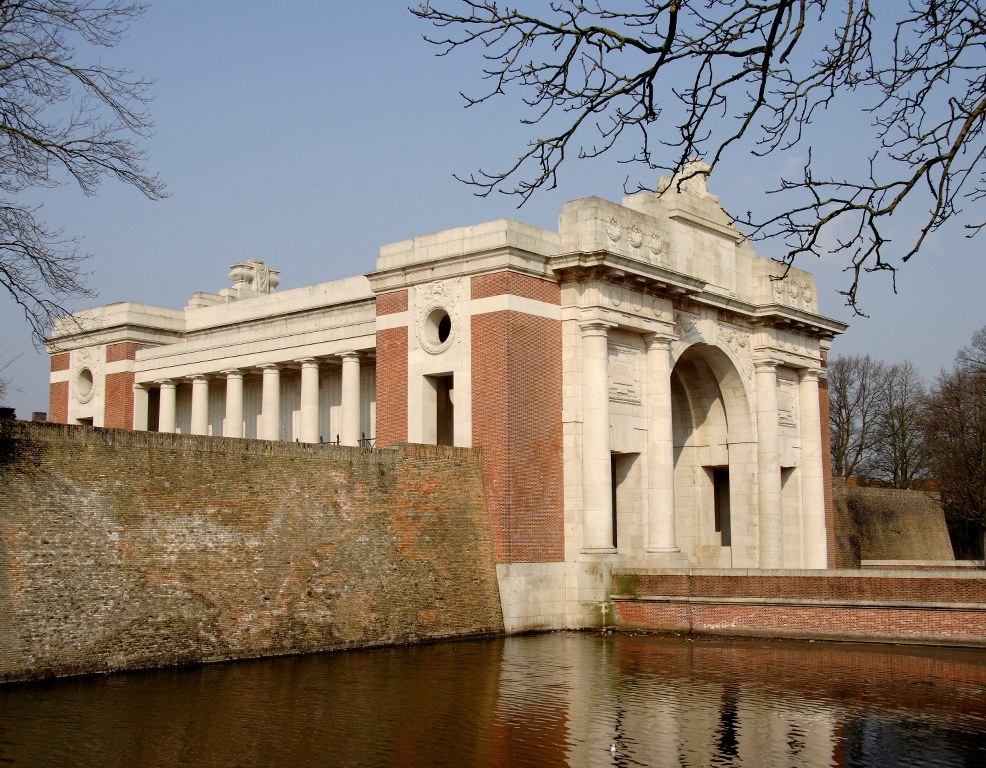 Menin Gate Memorial to the Missing, Ypres, Belgium. To British and Commonwealth (British colonial possessions/former colonies  or colonies emerging as independent nations such as Canada) soldiers killed in the Ypres Salient in WWI whose graves were not located.

Dedicated in 1927 

Last Post is played at 8 pm every night 

Inscription inside the archway: To the greater glory of God. – Here are recorded names of officers and men who fell in Ypres Salient, but to whom the fortune of war denied the known and honoured burial given to their comrades in death.
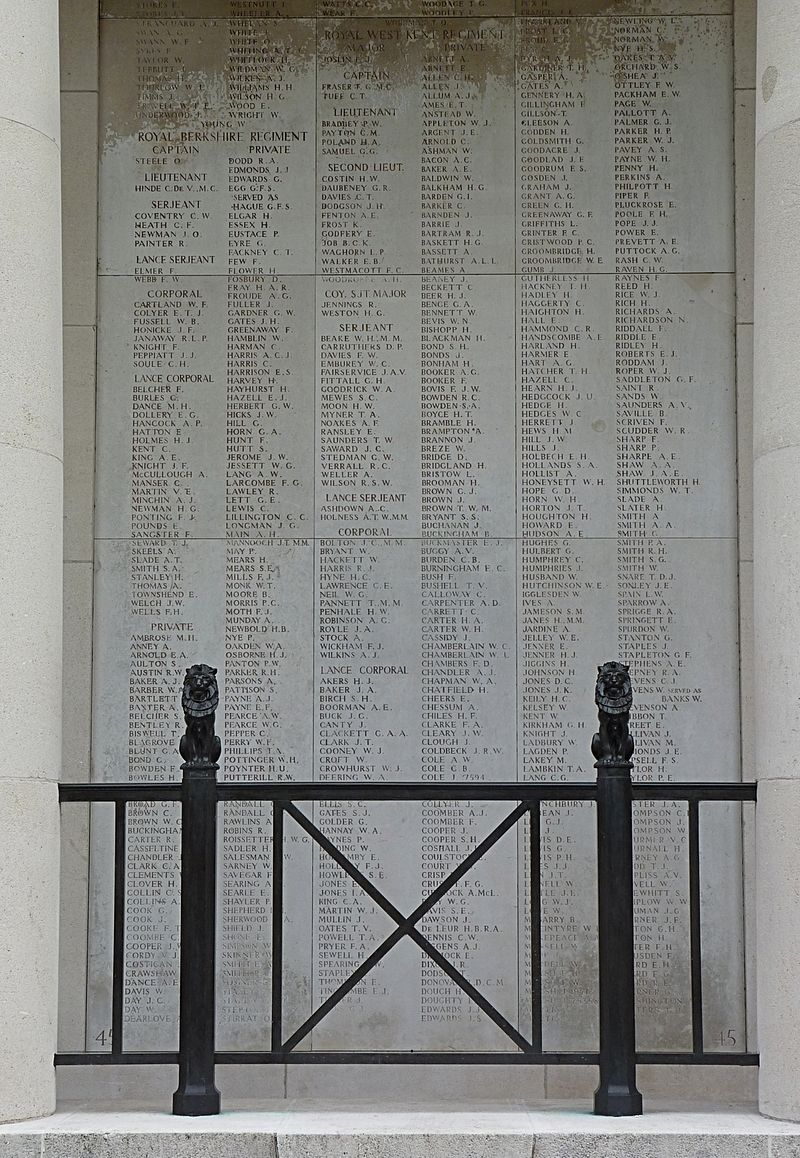 “On Passing the New Menin Gate,” Sigfried Sassoon, 1927Who will remember, passing through this Gate,the unheroic dead who fed the guns?Who shall absolve the foulness of their fate,-Those doomed, conscripted, unvictorious ones?    Crudely renewed, the Salient holds its own.    Paid are its dim defenders by this pomp;    Paid, with a pile of peace-complacent stone,    The armies who endured that sullen swamp.Here was the world's worst wound. And here with pride'Their name liveth for ever', the Gateway claims.Was ever an immolation so beliedas these intolerably nameless names?Well might the Dead who struggled in the slimeRise and deride this sepulchre of crime.
One of the panels of the names of the missing inside the Menin Gate. There are about 54,000 names.
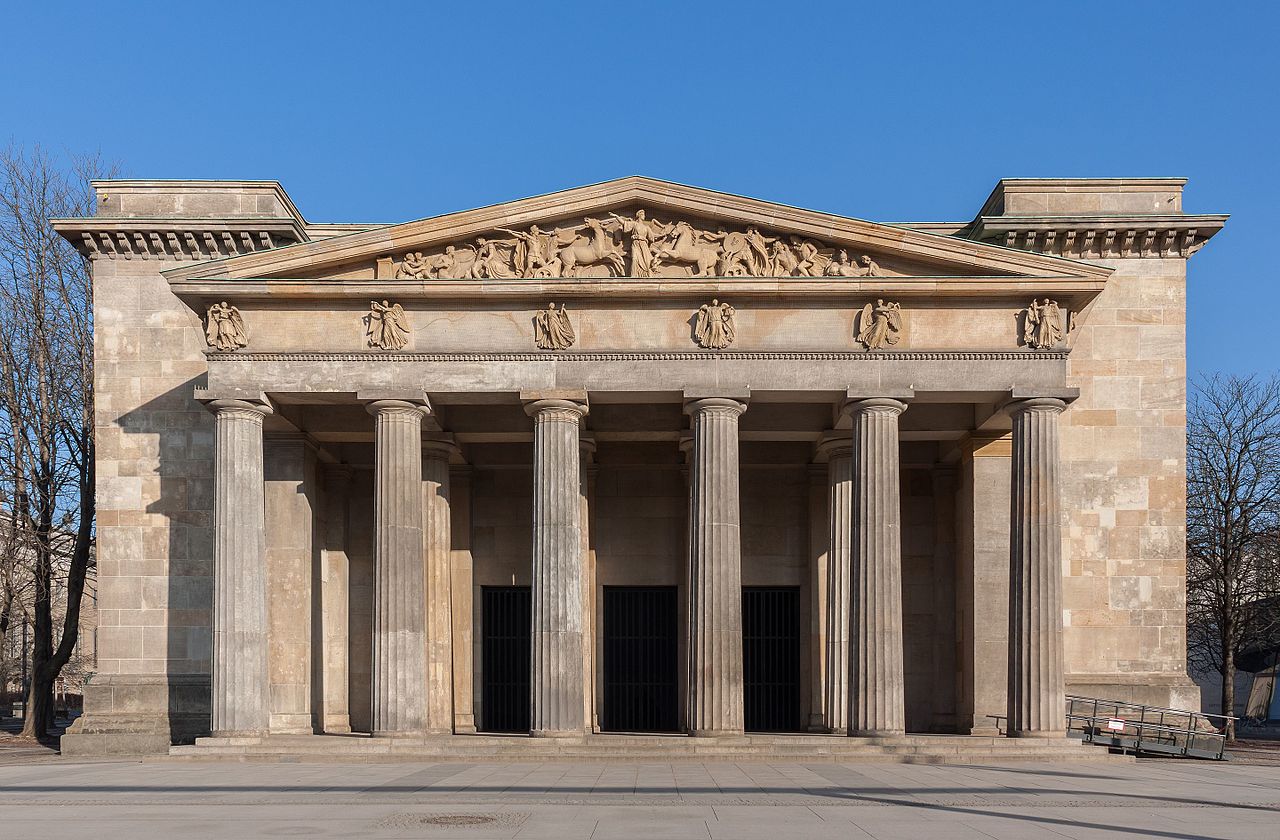 Major German memorial to the First World War dead: the Neue Wache, central Berlin
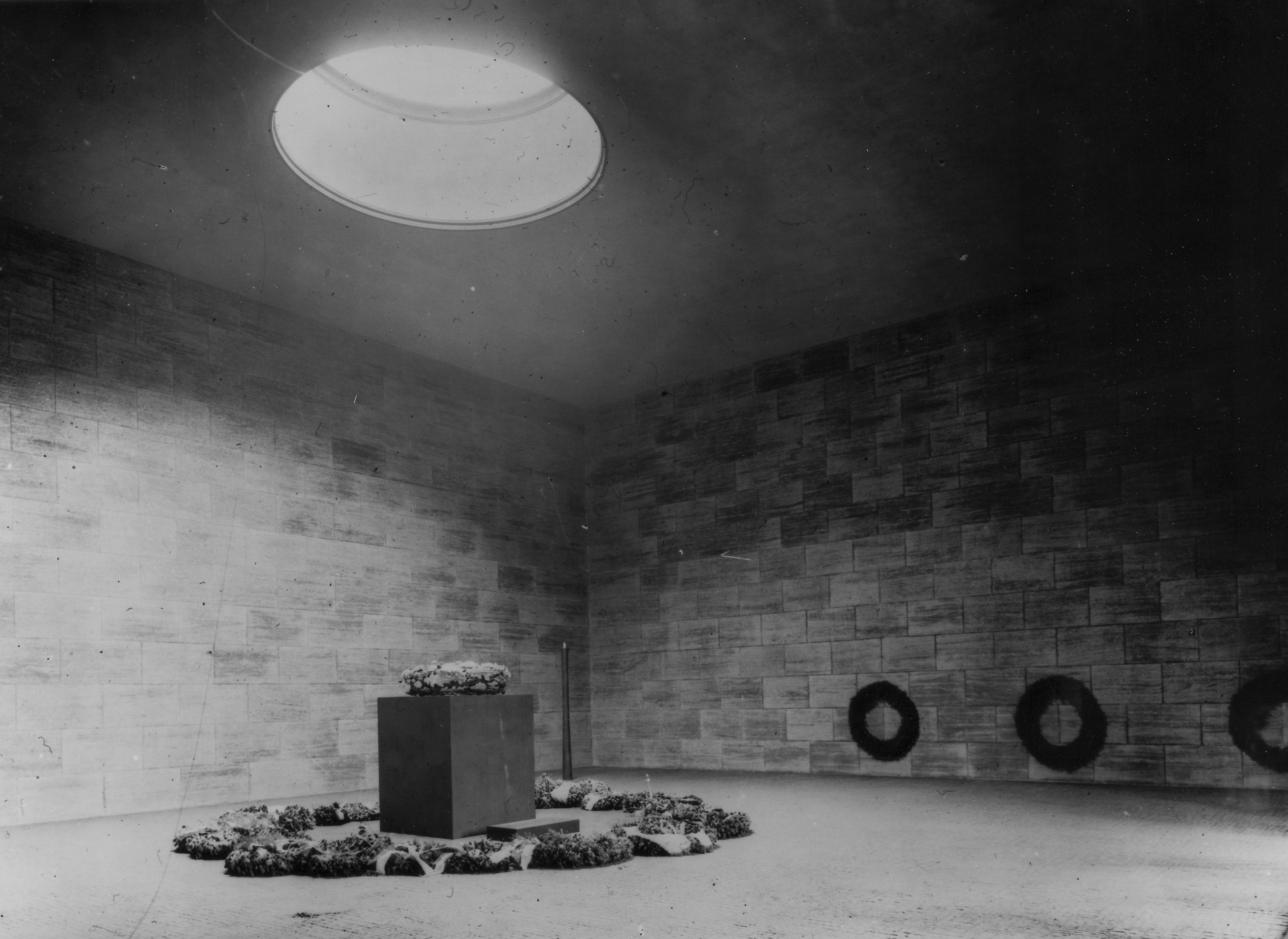 Inside the Neue Wache (New Guard House), 1931, before the Nazis took power. It was designated as a memorial to soldiers killed in the First World War. The interior, designed by Heinrich Tessenow, was meant to be minimalist. (Source Landesarchiv Berlin via this exhibit)
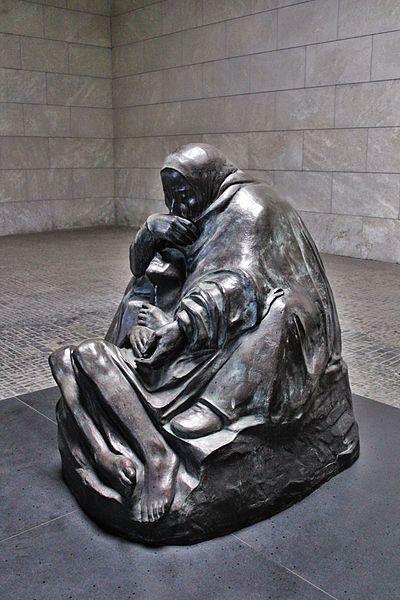 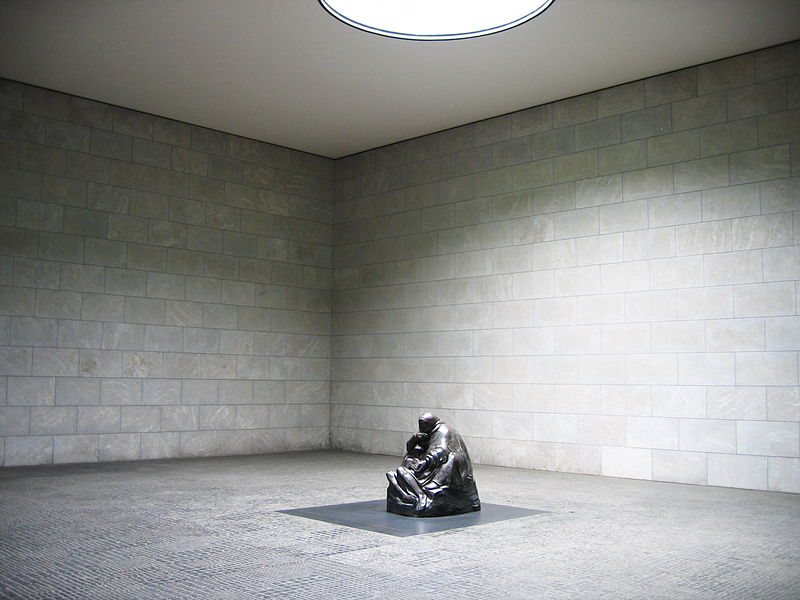 Kaethe Kollwitz, Mother with her Dead Son, 1937

In 1993, it was installed in what was initially one of Germany’s major WWI memorials at the New Guard House (Neue Wache). Today it is a memorial to all victims of war and dictatorship.
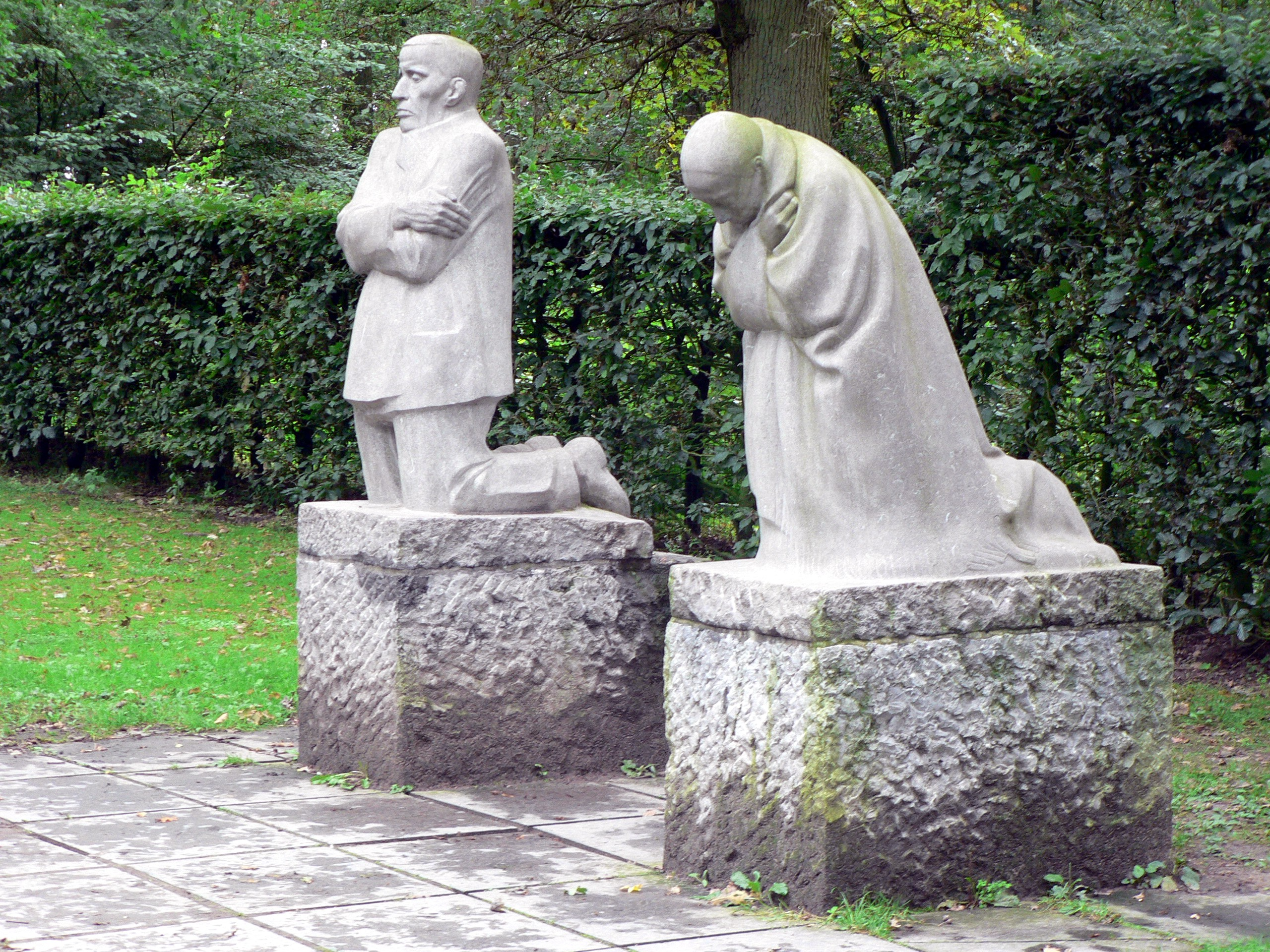 Kollwitz, The Grieving Parents, memorial at her son Peter’s grave in a German military cemetery in Belgium
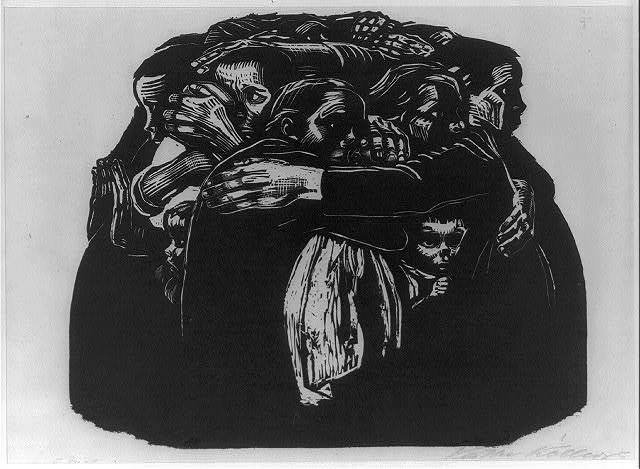 Kaethe Kollwitz, The Mothers, woodcut, 1922
FASCISM
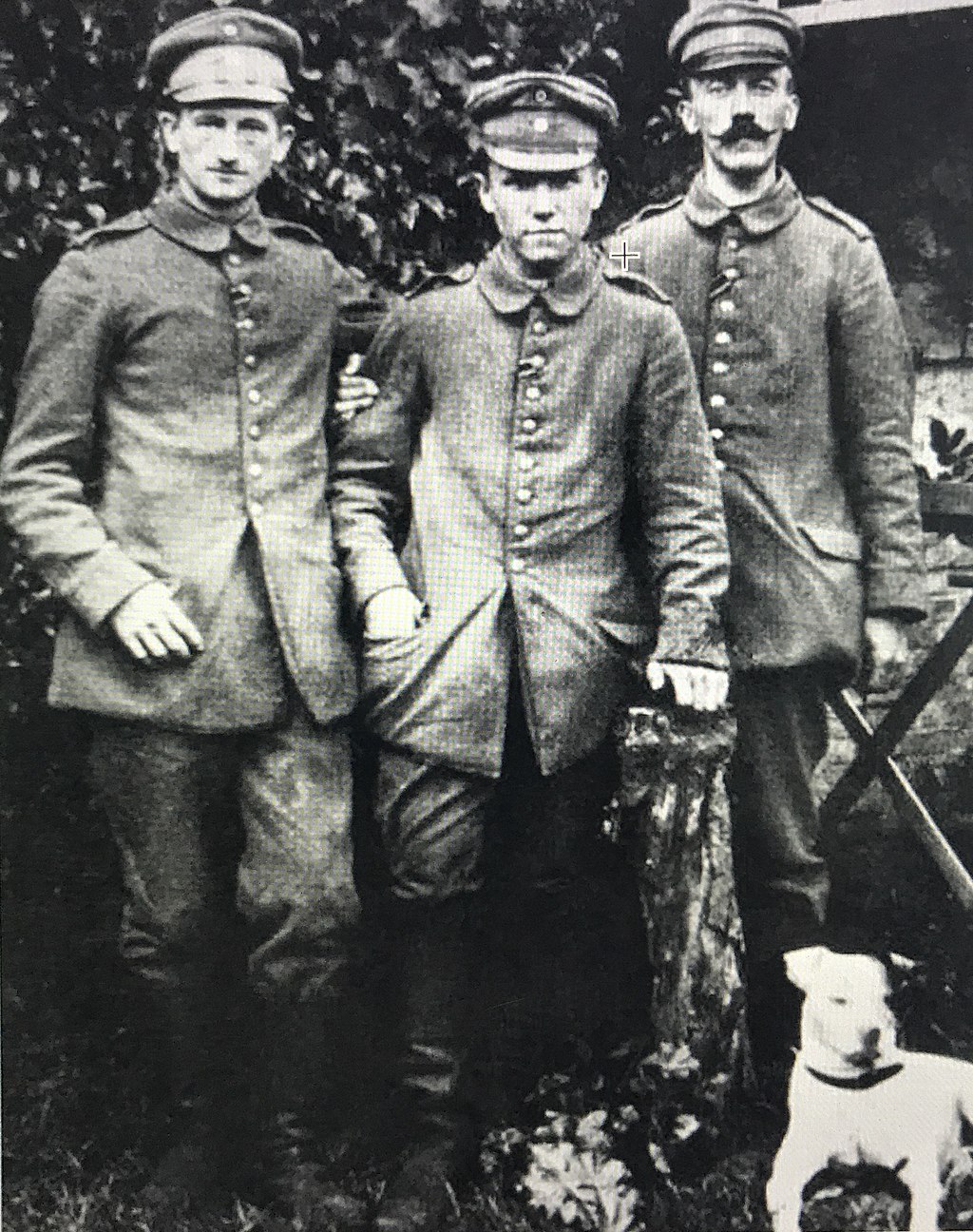 The invention of fascism, circa 1919 – fascism is a political philosophy that is a creation of the post-World-War-I world
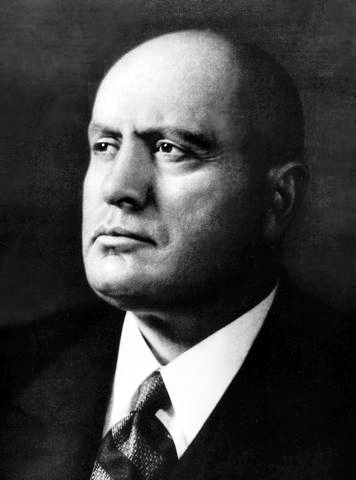 Benito Mussolini (1883-1945)


Fascist party (Italy) founded 1921

German Workers Party (later the Nazi Party) founded 1919
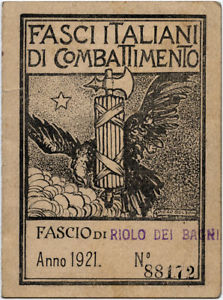 Fasci di Combattimento (Combat Squads),
Est. 1919 in Milan


Rule by “trenchocracy”
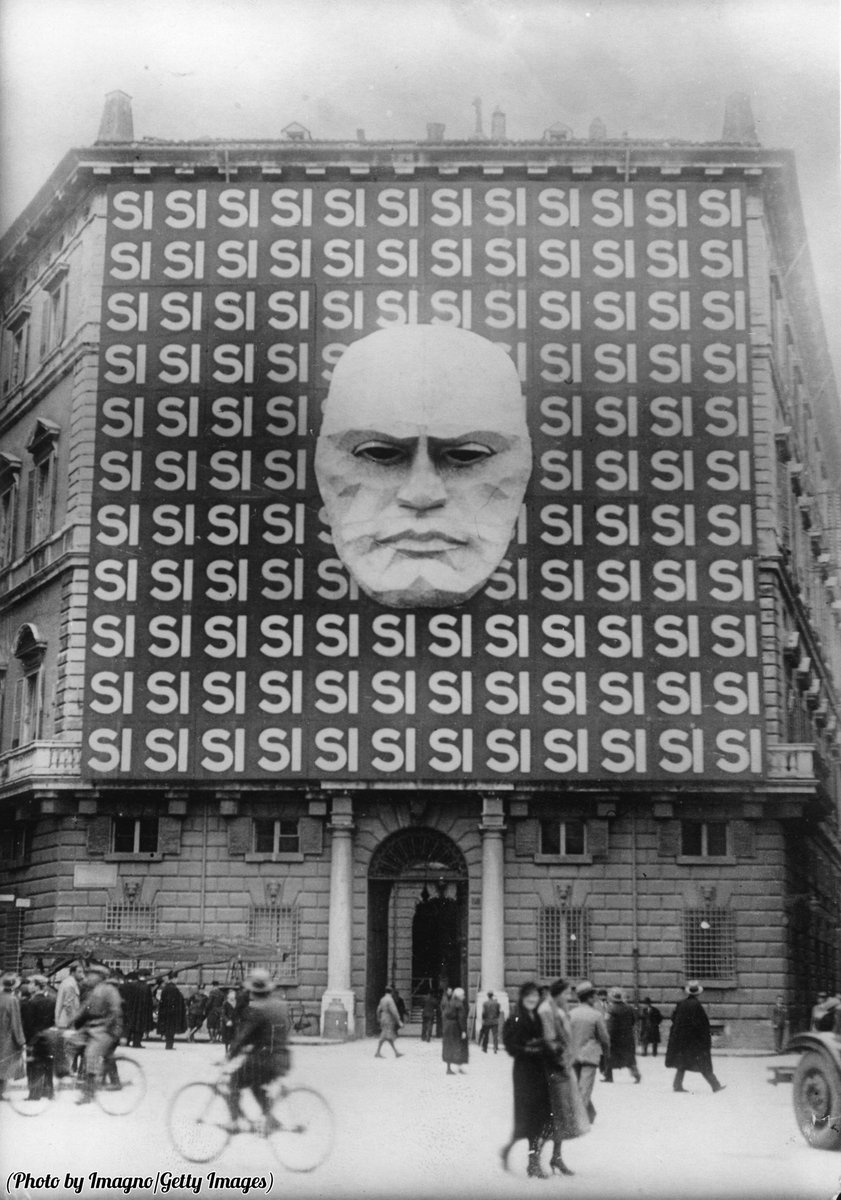 Propaganda installation on the facade of Benito Mussolini's headquarters in the Palazzo Braschi, Rome, 1934, ahead of Italian National Elections.
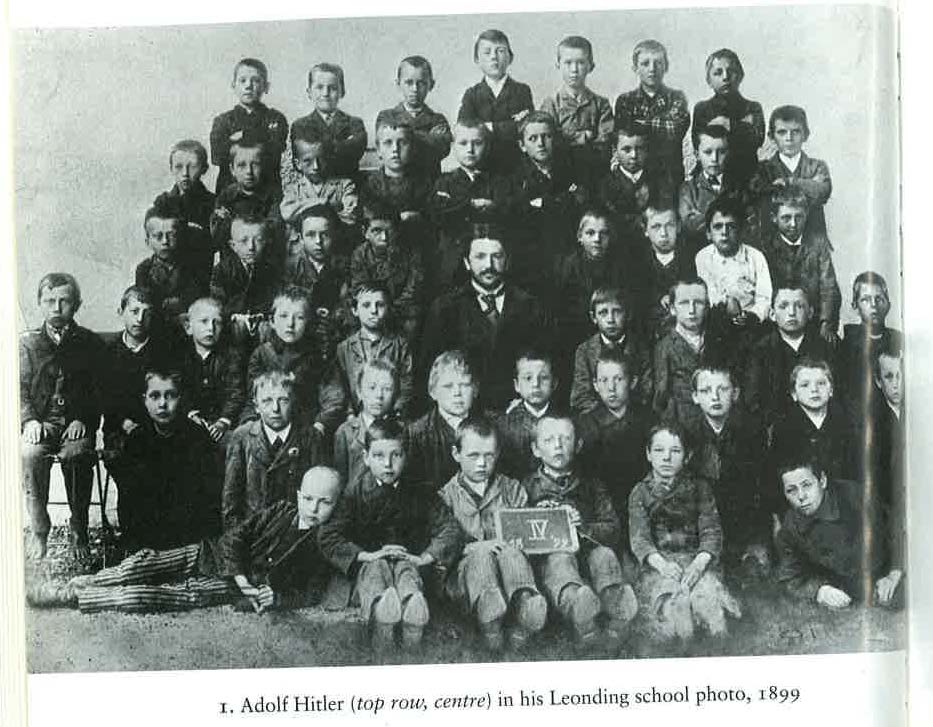 Hitler (top row, center) in his grammar school photo, 1899 (Kershaw, Hubris)
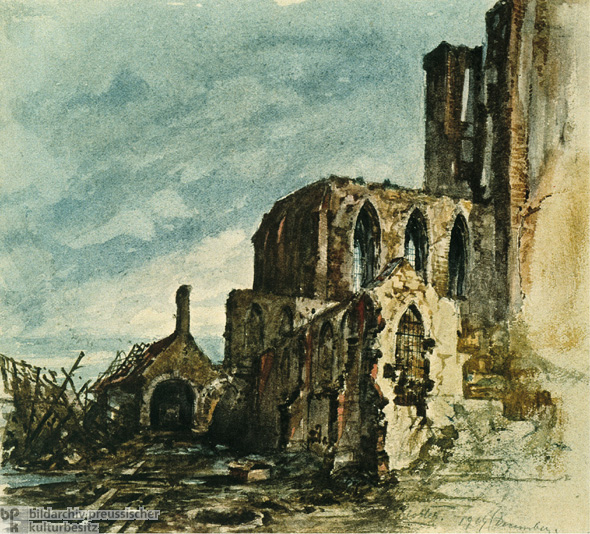 Adolf Hitler, watercolor, 1919 (ghi)
Populism 

A type of politics that above all fights on behalf of “ordinary people” or “common people” (as it defines them) and opposes the power of elites, aristocrats, etc. Holds that ordinary people have good ideas and ought to have power over the state.

Can be right, center, or left.
Early Nazi Party platform, in a nutshell:
Democracy is division and strife, we need a united nation under a Leader! (Like it was in the trenches!) But the right (the old-style conservatives—aristocrats, the Kaiser) are too elitist and don’t do enough for the little guy. But the left isn’t patriotic and is wimpy on foreign policy, and lost the war for us. Also, the Jews are a big problem. Capitalism is flawed (the little guy is hurting) but the problem with capitalism is the Jews.
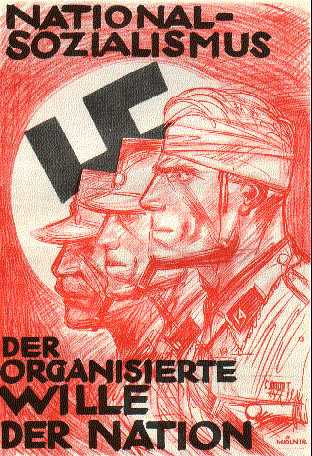 Nazi Party poster, circa 1920s 
“National Socialism: The Organized Will of the Nation” 

Calvin College Archive
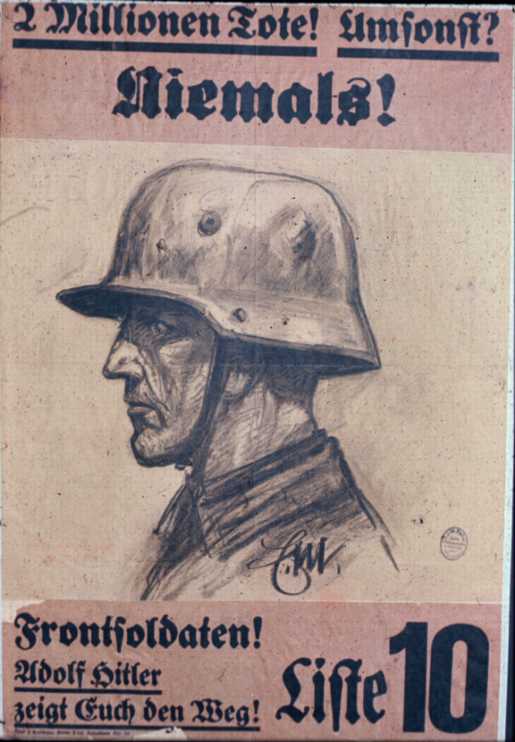 Nazi Party campaign poster, 1929 
“Two million dead. Did they die in vain? Never! Front soldiers! Adolf Hitler is showing you the way!”

Source: Calvin College Archive
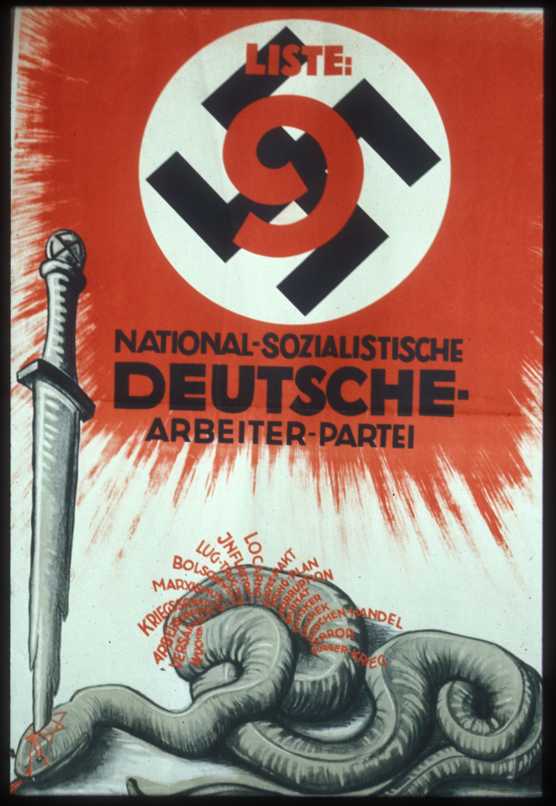 Nazi Party poster, 1930

“List 9, National Socialist German Worker’s Party” 

The red words coming from the snake are: usury, Versailles, unemployment, war guilt lie, Marxism, Bolshevism, lies and betrayal, inflation, Locarno, Dawes Pact, Young Plan, corruption, Barmat, Kutistker, Sklarek [the last three names are Jews involved in major financial scandals], prostitution, terror, civil war.

* In the Locarno Treaty, Germany accepted its borders set by the Versailles Treaty. The Dawes and Young Plans were revisions to the Versailles Treaty; the Young Plan was actually pretty good for Germany
Growth of the Nazi party 1924-1933
1923—aprox. 5,000 party members 
May 1924—6.5% of national vote 
December 1924—3% of national vote
1928—2.6% of national vote
1928-1929 membership almost doubles (to 178,000)
September 1930— of 18.3% national vote
July 1932— of 37.3 national vote 
November 1932—33.1 of national vote

(Sources: Childers, The Nazi Voter)  

Nazi Party founded as the German Worker’s Party in 1919; changed its name to the National Socialist German Worker’s Party (“Nazi”) in 1920.